PUEBLO DE ESPERANZA
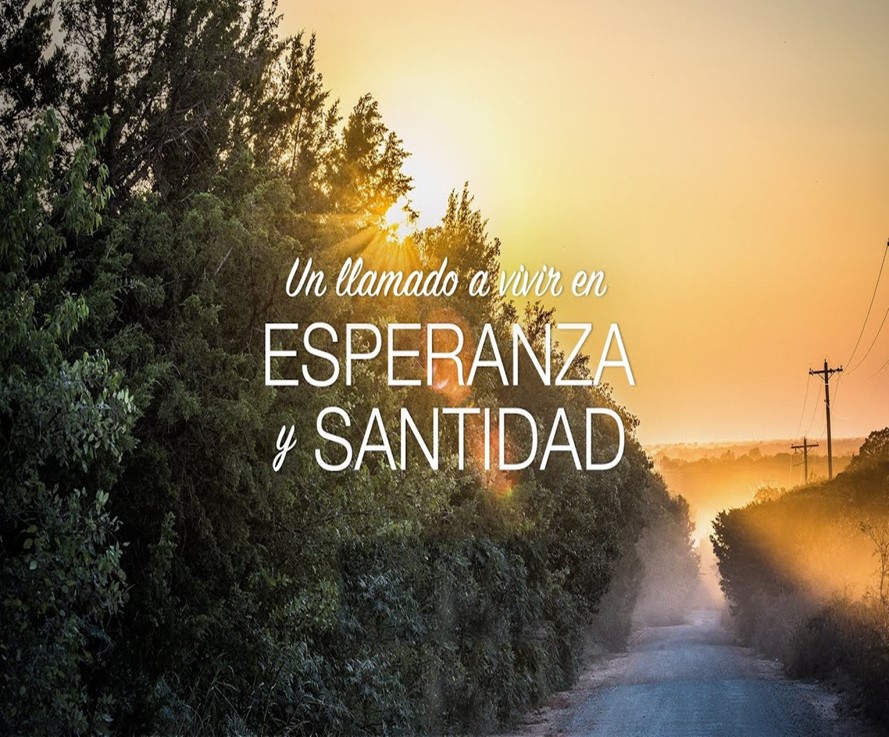 “La fe en Cristo y su Palabra nos da esperanza para perseverar”
VERSÍCULO CLAVE:
“Por tanto, ceñid los lomos de vuestro entendimiento, sed sobrios, y esperar por completo en la gracia que se os traerá cuando Jesucristo sea manifestado” 1 Pedro 1:13.
LECTURA EN CLASE:
1 Pedro 1:3-9,14-19,22,23;2:1-3.
INTRODUCCIÓN:
Nuestra esperanza no se basa en nuestras circunstancias, en el mundo que nos rodea o el poder político.
Nuestra esperanza se basa en nuestra fe en Cristo y sus promesas en la Palabra de Dios.
La salvación proporciona esperanza y confianza para hoy y para la eternidad.
Viva una vida agradable a Dios, rechace la vida sin esperanza y abrace la vida llena de esperanza en Cristo.
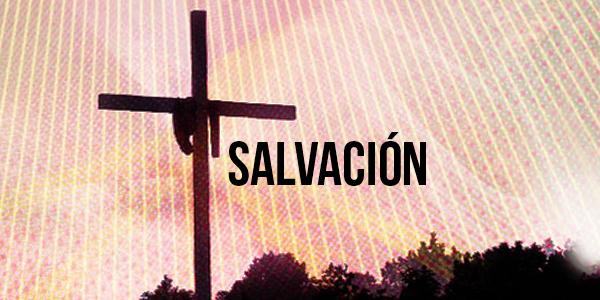 SALVACIÓN SEGURA
1 Pedro 1:1-12.
1
El aposto Pedro al escribir su primera epístola afirma su identidad: “Pedro, apóstol de Jesucristo”, su propósito: “animar a los creyentes a perseverar a pesar del sufrimiento, su audiencia: los expatriados en cinco zonas geográficas, y además nos da a conocer la obra del Dios trino en nuestra salvación, V.1, 2.
El apóstol Pedro introduce los conceptos del pueblo elegido por Dios, la maravilla de la salvación, la esperanza segura y la dinámica de las pruebas en la vida del creyente; se divide en tres secciones:
La salvación provee para el creyente un lugar en la familia de Dios y una herencia segura, V.3-5.
La salvación produce gozo en medio de las pruebas y amor a Cristo a pesar de no verlo, V.6-9.
La salvación trajo entendimiento que aún los profetas y los ángeles anhelaban tener, V.10-12.
Al experimentar las pruebas de cada día, recuerde que este mundo no lo es todo, hay mucho mas reservado para los que permanecen fieles a Dios; no olvide que esta es temporal, mientras que lo que nos espera es eterno.
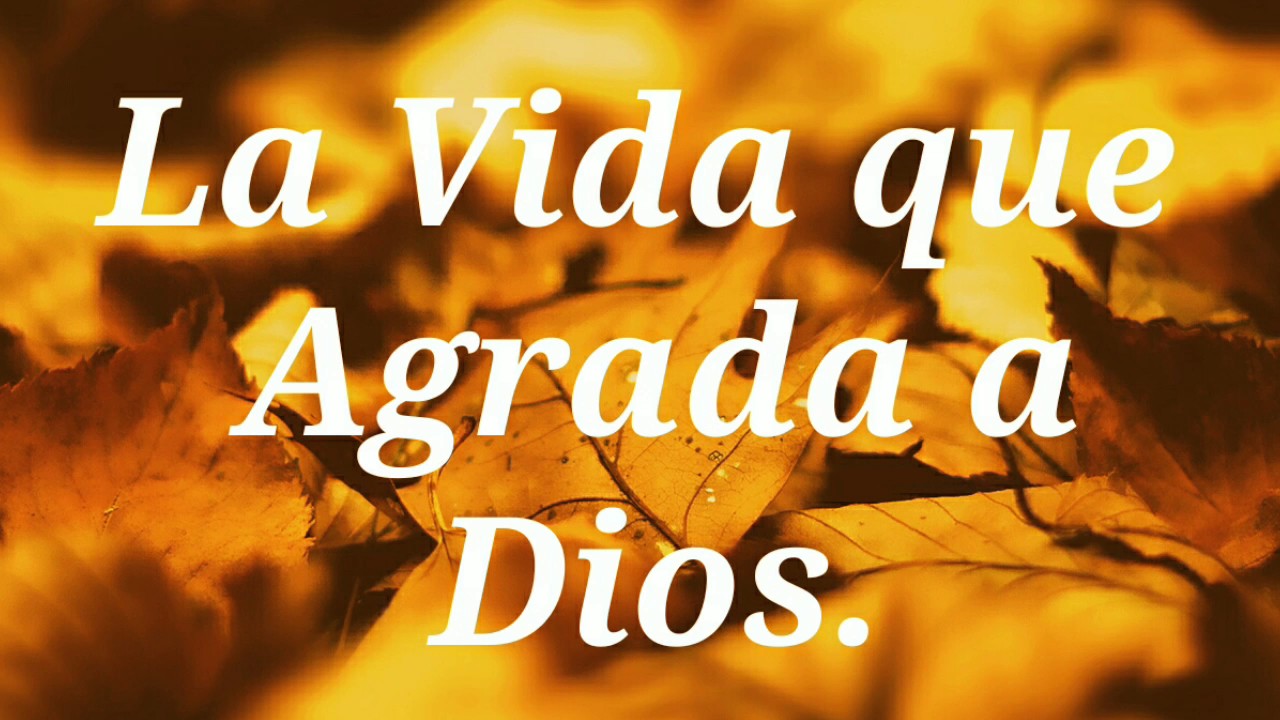 LLAMADOS A UNA VIDA SANTA
1 Pedro 1:13-21.
2
El apóstol Pedro nos insta a vivir esperando el regreso del Señor.
 Esto debe influir en los creyentes a nunca regresar a su antigua manera de vida sin Dios, V.13, 14.
Esto debe motivarnos a servir al Dios que es santo, y que también nos exige seamos santos, V.15, 16.
El poder del Espíritu Santo nos ayudará a vivir como Jesús vivió. Véase 1 Juan 2:4-6.
El apóstol Pedro nos da instrucciones a vivir como peregrinos.
Hay que vivir con reverencia ante Dios, V.17.
Hay que recordar el costo único de nuestra salvación, a través del sacrificio de Cristo.
El Señor Jesucristo pagó el precio de nuestra redención, V.18.
El Señor Jesucristo pago el precio al derramar su sangre en la cruz, V.19.
El Dios Padre siempre supo que la salvación seria a través del sacrificio de su Hijo, V.20.
Hay que poner nuestra fe en Dios, quien resucito a Jesús y lo glorificó, V.21.
El seguir a Jesús nos hace diferentes del mundo que nos rodea, los que vivieron por fe hicieron una clara confesión “que eran extranjeros y peregrinos sobre la tierra”. Hebreos 11:13. Vivamos para agradar a Dios en todo.
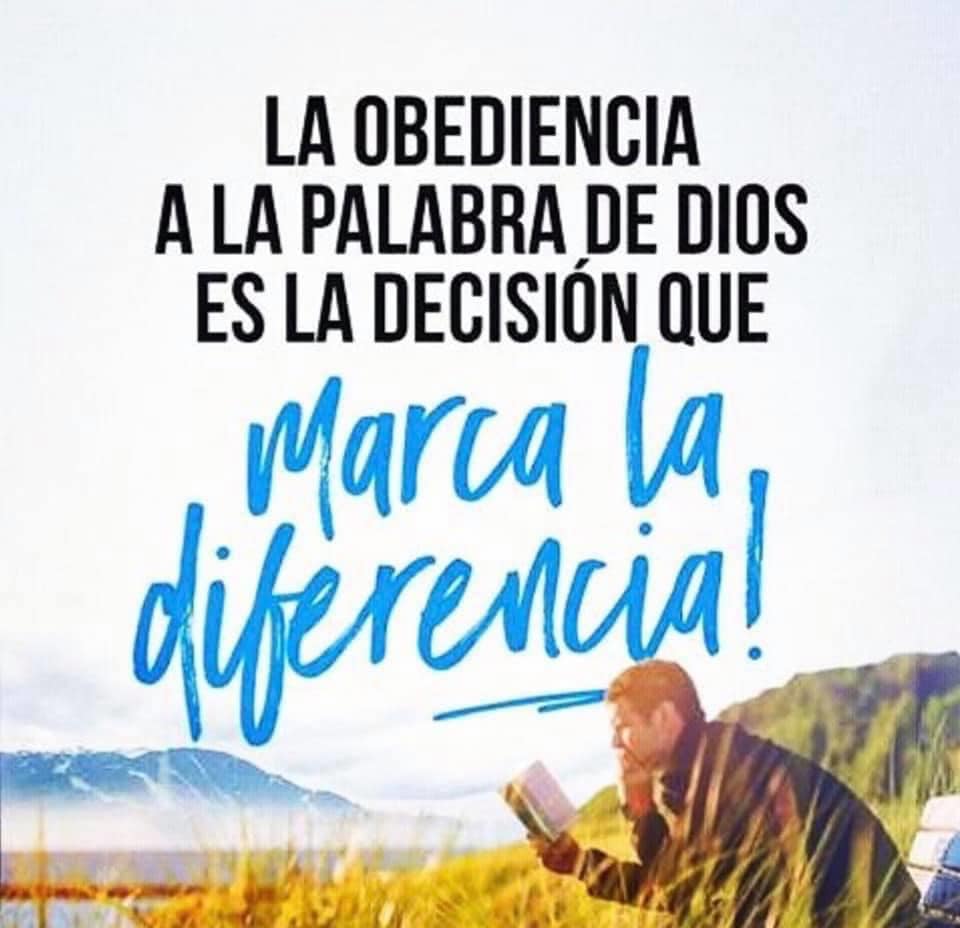 SIMIENTE INCORRUPTIBLE
1 Pedro 1:22-25; 2:1-3.
3
El apóstol Pedro señala que el amor cristiano debe ejemplificar los sentimientos y las motivaciones.
El amor cristiano debe motivarnos a amarnos unos a otros, 1:22.
El amor nacido de un corazón puro es posible por la recepción de una nueva vida y por la Palabra de Dios, 1:23. 
El amor de Dios nos capacitará para amar “entrañablemente de corazón puro”, V.24, 25.
El apóstol Pedro usa diferentes imágenes para describir la vida del cristiano.
Hay que dejar la contaminación que afecta la vida de santidad, 2:1.
Hay que desear la Palabra como un niño recién nacido anhela la leche materna, 2:2.
Hay que crecer espiritualmente para crecer en nuestro aprecio por la bondad de Dios, 2:3.
La obediencia a la Palabra de Dios es esencial para vivir en la santidad que Dios desea de nosotros, no basta escuchar un sermón de vez en cuando, hay que obedecer y desarrollar un anhelo por la Palabra de Dios.
DISCIPULADO Y MINISTERIO EN ACCIÓN
En un mundo convulso Dios nos ofrece esperanza.
La verdadera esperanza viene de la fe en Cristo y de vivir en obediencia a su Palabra.
Hay que alentar a los que están luchando por mantener la esperanza.
Comunique esperanza de una manera práctica a las personas necesitadas.
Ore por aquellos que no conocen la esperanza que Cristo da a través de la salvación.
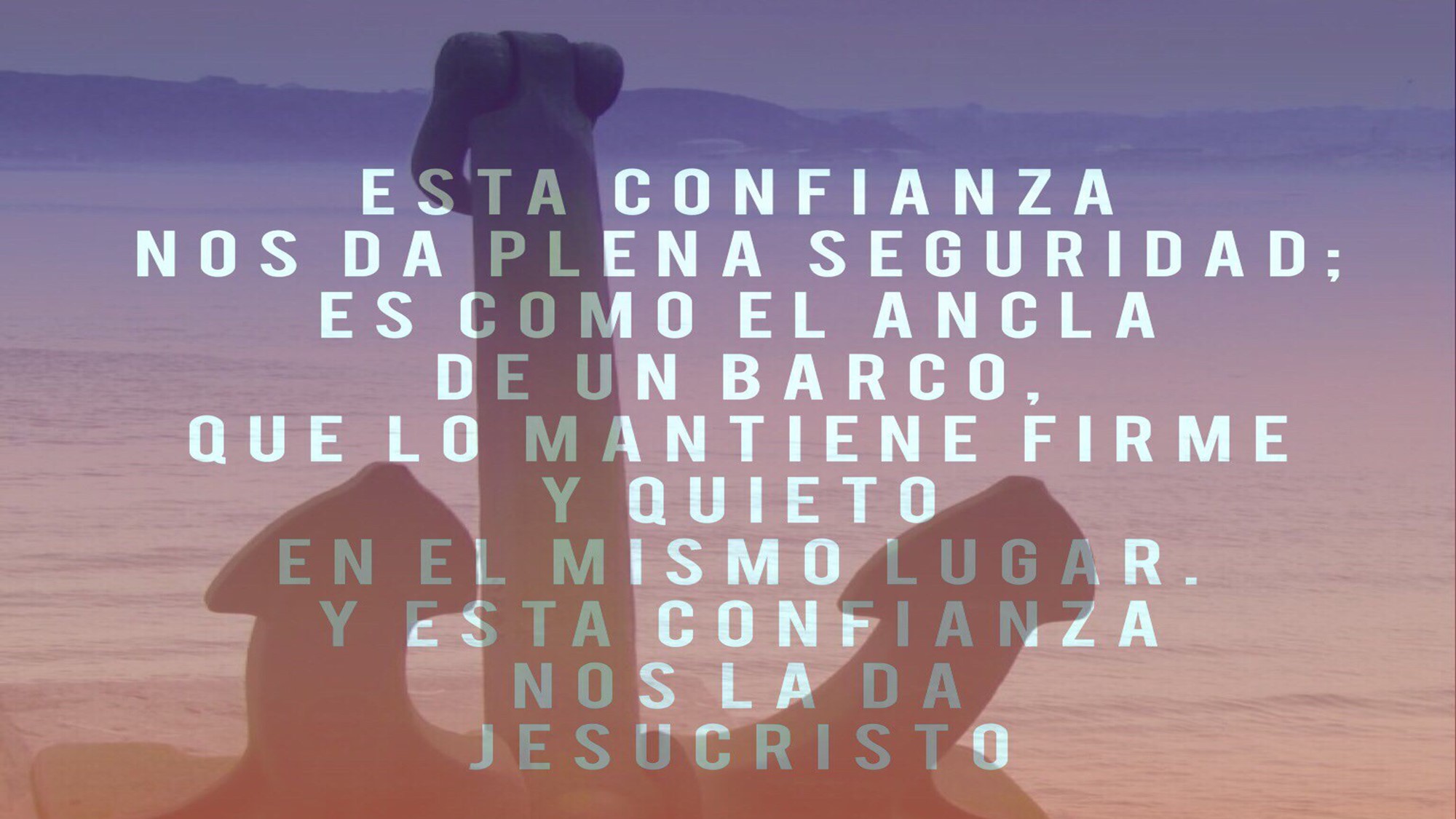